India Education Outcomes Fund: a case study
Dr. Archana Mehendale
Centre for Education Innovation and Action Research,
Tata Institute of Social Sciences, Mumbai
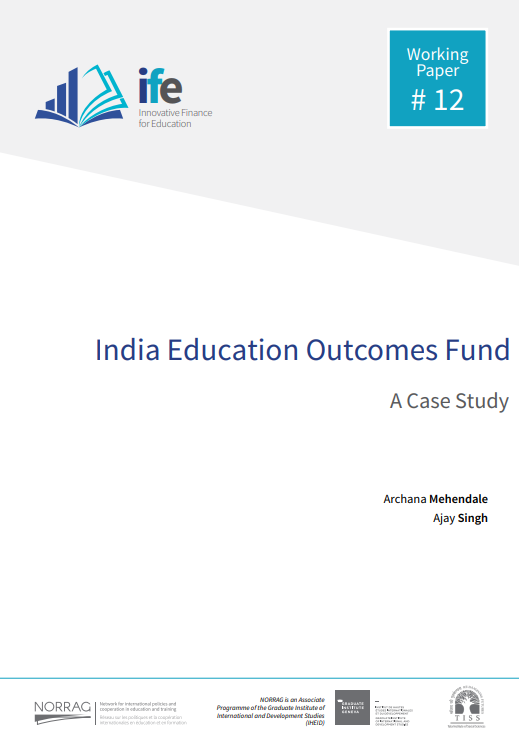 Mehendale, A. and Singh, A. (2020). India Education Outcomes Fund: A Case Study. Innovative Finance for Education Working Paper #12. Geneva: NORRAG.
Background
Growing interest in innovative financing mechanisms (SDG17) for achieving inclusive and equitable quality education and lifelong learning (SDG4)

Need for material development and capacity building on Innovative Financing for Education (IFE) 

The development of teaching case studies on IFE is carried out by an inter-university collaboration: NORRAG (anchor), University of Fribourg, Zurich University of Teacher Education, Beijing Normal University, Tata Institute of Social Sciences, Bertha Centre for Social Innovation and Entrepreneurship of University of Cape Town and Universidad Nacional de General Sarmiento.

Supported by Consortium of Education and Research (COFER) which is funded by the “Swissuniversities Development and Cooperation Network” (SUDAC) in Switzerland.
Methodology
Teaching case study focusing on the process of developing the ecosystem, a ‘work-in-progress case study’

Secondary material consulted – IEOF prospectus, market analysis reports, articles and reports

In-depth interviews with key informants using customized interview guides

Interviews were recorded, transcribed, approved and then used to conduct thematic analysis

Draft discussed with peers in the consortium and revised based on feedback received

Duration: October 2019 to April 2020
Context
5
To harness capital to address social challenges where outcomes are poor, where the system is acknowledged to be failing and where the costs of failure are high
Social Finance India

Nonprofit established in 2018 with financial support of Tata Trusts
India Education Outcomes Fund  Prospectus 2019
Social Finance India


India Education Outcomes Fund (IEOF)
First  Outcome Fund of its kind that aims to catalyze outcome-focused funding and work with funders, service providers and governments at scale
Theory of Change
To create transformational impact in Indian education through funding USD 1 billion of outcomes-focused activity
Vision
India Education Outcomes Fund  Prospectus 2019
Problem Statement
Outcomes
Through a unique pay-for-success model, IEOF aims to focus on the following outcomes:
Catalyze funding across a variety of sources to scale proven impact aligned with national priorities
Outcome funder money will go further, through paying only for outcomes actually achieved 
Bring private sector rigor and tools to manage social investments
Build an ecosystem of accountable service providers, investors, and funders able to work at scale
India Education Outcomes Fund  Prospectus 2019
Thrust Areas
Early Childhood Education
Foundational Learning Skills
Secondary Learning
School to Workforce transition
Inclusive education (learning and intellectual disabilities)
Approach and Design
Development Impact Bond
When  the Outcome Payer is the Government, this structure is called 
“Social Impact Bond”
Adapted from Ziswiler, M., & Terway, A. (2019). Tackling the global education crisis: the UBS Optimus Foundation’s use of social finance. In N. Y. Ridge, and A. Terway (Eds.), Philanthropy in Education (pp. 54-69). Edward Elgar Publishing. CC License.
14
Impact Bonds V1.0 versus Impact Bonds at Scale
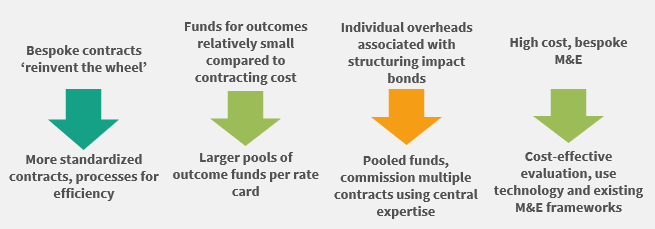 15
Process of Creating an Ecosystem
Perspectives of Engaging Key Actors
Challenges, Concerns and Lessons
IEOF is work-in-progress
Organization-related

Unique blend of human resources required
No template of work available/Innovative
Require grit and tighter controls over bail-outs
Instrument-related

Only certain interventions can be ‘DIB-able’
Balance between supporting experimentation and proven initiatives
Nonconventional funding not tapped yet
Regulatory restrictions
Cost effectiveness of an intermediary structure
Acknowledgements
Satyajit Salian, Tata Trusts
Social Finance India representatives – Ashutosh Tyagi, Shantanu Ghosh and Rohit Bhatia
Respondents from Central Square Foundation, Educational Initiatives, IndusInd Bank, Kaizen Private Equity, Language Learning Foundation, Nishith Desai Associates
Arushi Terway, Marina Avelar, Marina Dreux Frotte, Gita Steiner-Khamsi (NORRAG) and Nicholas Burnett
Videos - Shiva Thorat, Sayan Bhattacharyaji, Laurent Le Diagon, and Francois de Raemy 
Production of the publication - Anouk Pasquier Di Dio and Alexandru Cretu 
Administrative support from TISS - Munaf Merchant and Padma M. Sarangapani
Thank you